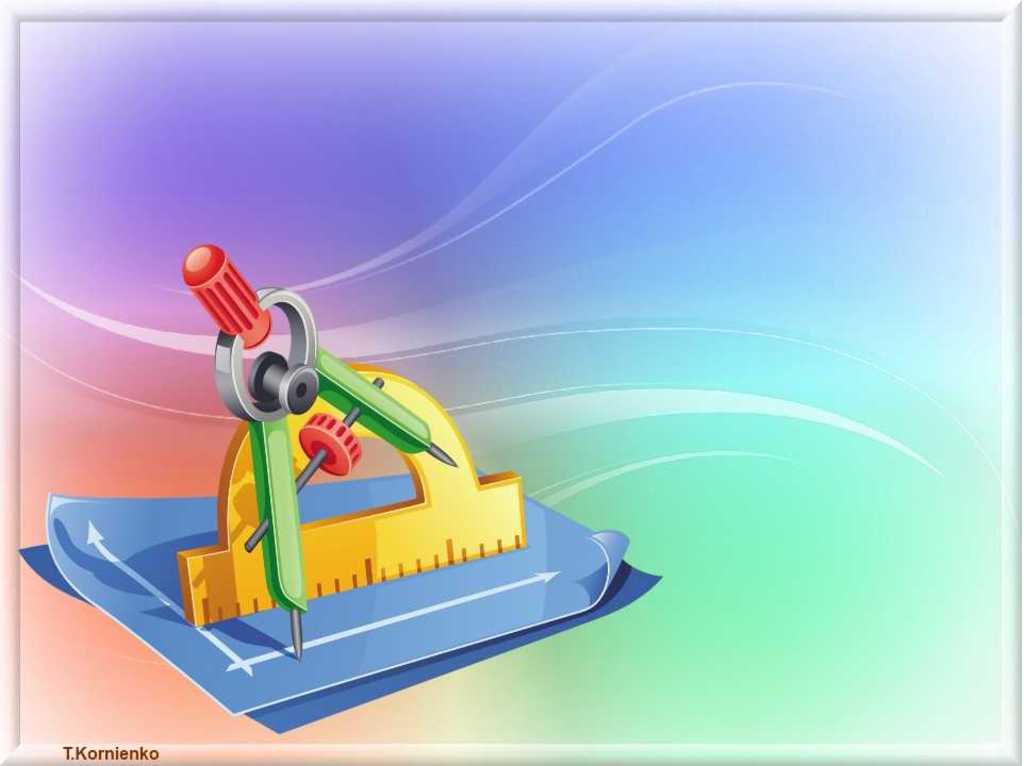 ПРЕЗЕНТАЦИЯ НА ТЕМУ:

 «ТРЕУГОЛЬНИК РЁЛО»
Подготовил: 
Потурнак Никита
Треугольник Рёло
Треуго́льник Рёло́ представляет собой область пересечения трёх равных кругов с центрами в вершинах правильного треугольника
 и радиусами, равными его стороне. 
 Негладкая  замкнутая кривая, ограничивающая эту фигуру, также называется треугольником Рёло.
Правило построения
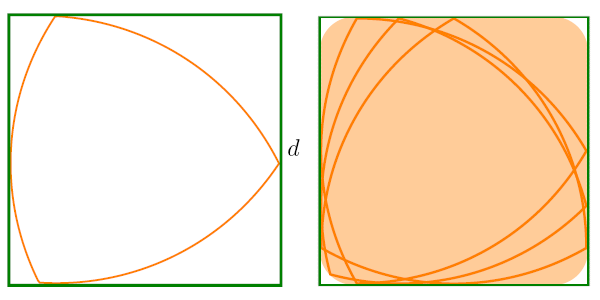 После построения ,пунктирные линии убрать
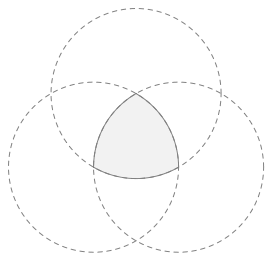 Треугольник Рёло можно построить с помощью одного только циркуля, не прибегая к линейки. 
Это построение сводится к последовательному проведению трёх равных окружностей.
1.Центр первой выбирается произвольно    
2.Центром второй может быть любая точка первой окружности 
3.Центром третьей — любая из двух точек пересечения первых двух окружностей.
Использование Рёло в различных ситуациях
1.Сверление квадратных отверстий
2.Двигатель Ванкеля
3. Грейферный механизм
4. Крышки для люков
5. Каток